Remind 101
A way to remind you of important assignments and events anonymously
Take out your cell phone!
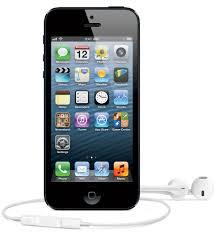 A Block Learning Seminar (GRIMES)
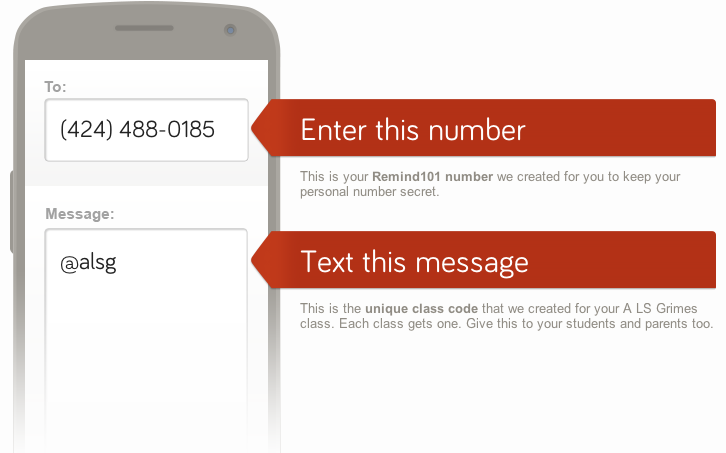 B Block Learning Seminar (GRIMES)
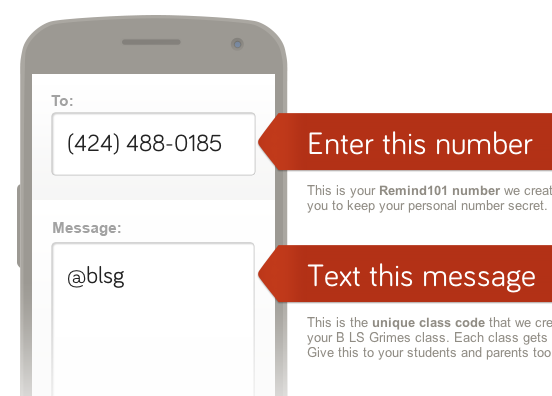 D Block Learning Seminar (GRIMES)
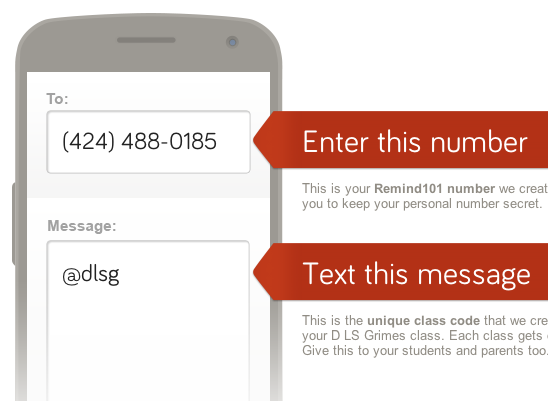 F Block Learning Seminar (GRIMES)
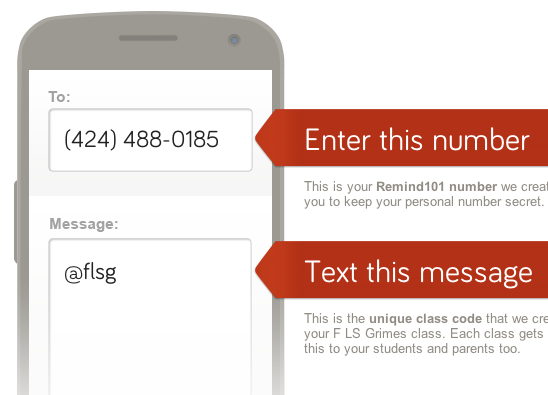 B Block Heritage 1 (ROSA)
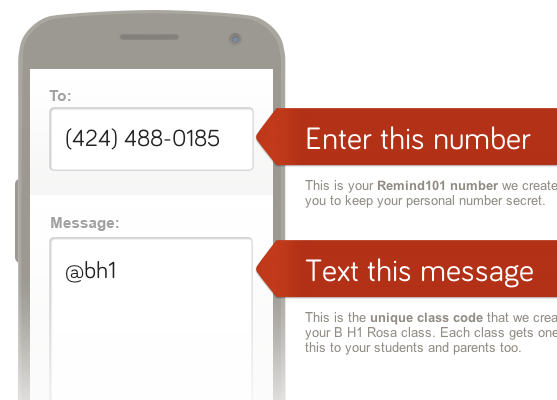 C Block Spanish 1 (ROSA)
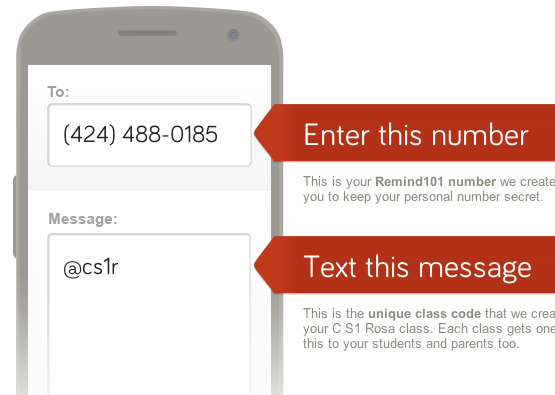 D Block Heritage 1 (ROSA)
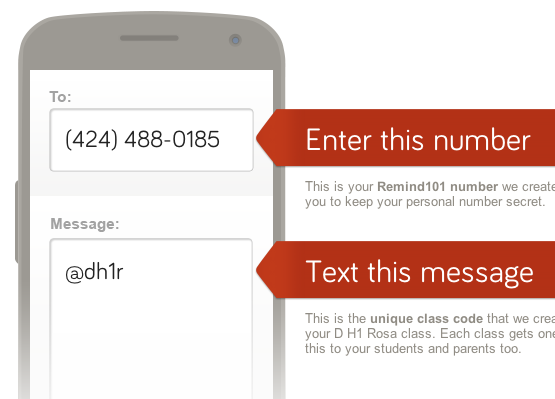 E Block Learning Seminar (ROSA)
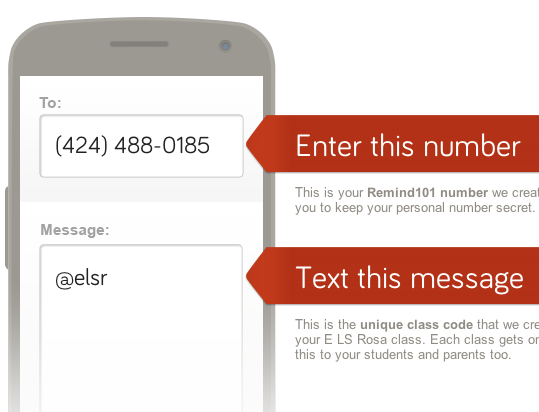 F Block Learning Seminar (ROSA)
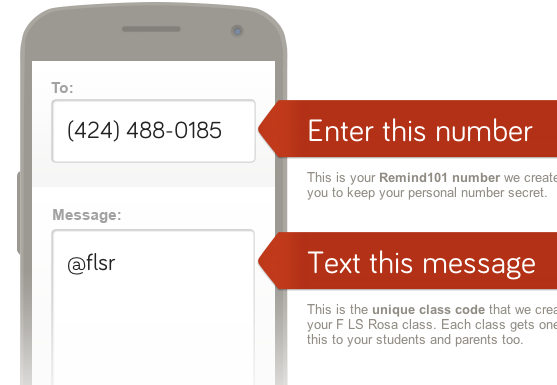 Now, encourage your parents to sign up for text reminders using the SAME code that you used!